«ТАБЫСТЫ САБАҚ - САПАЛЫ БІЛІМ»
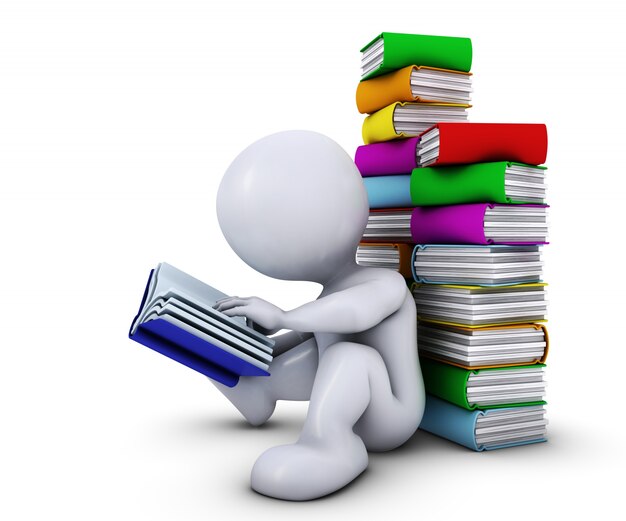 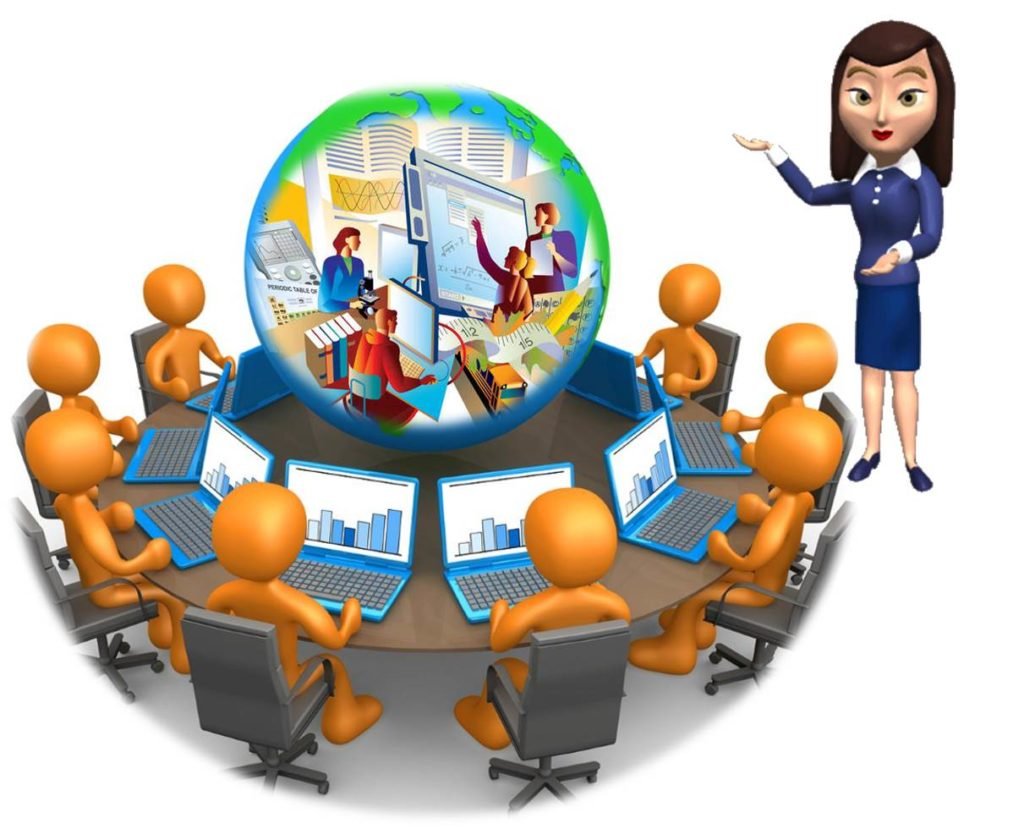 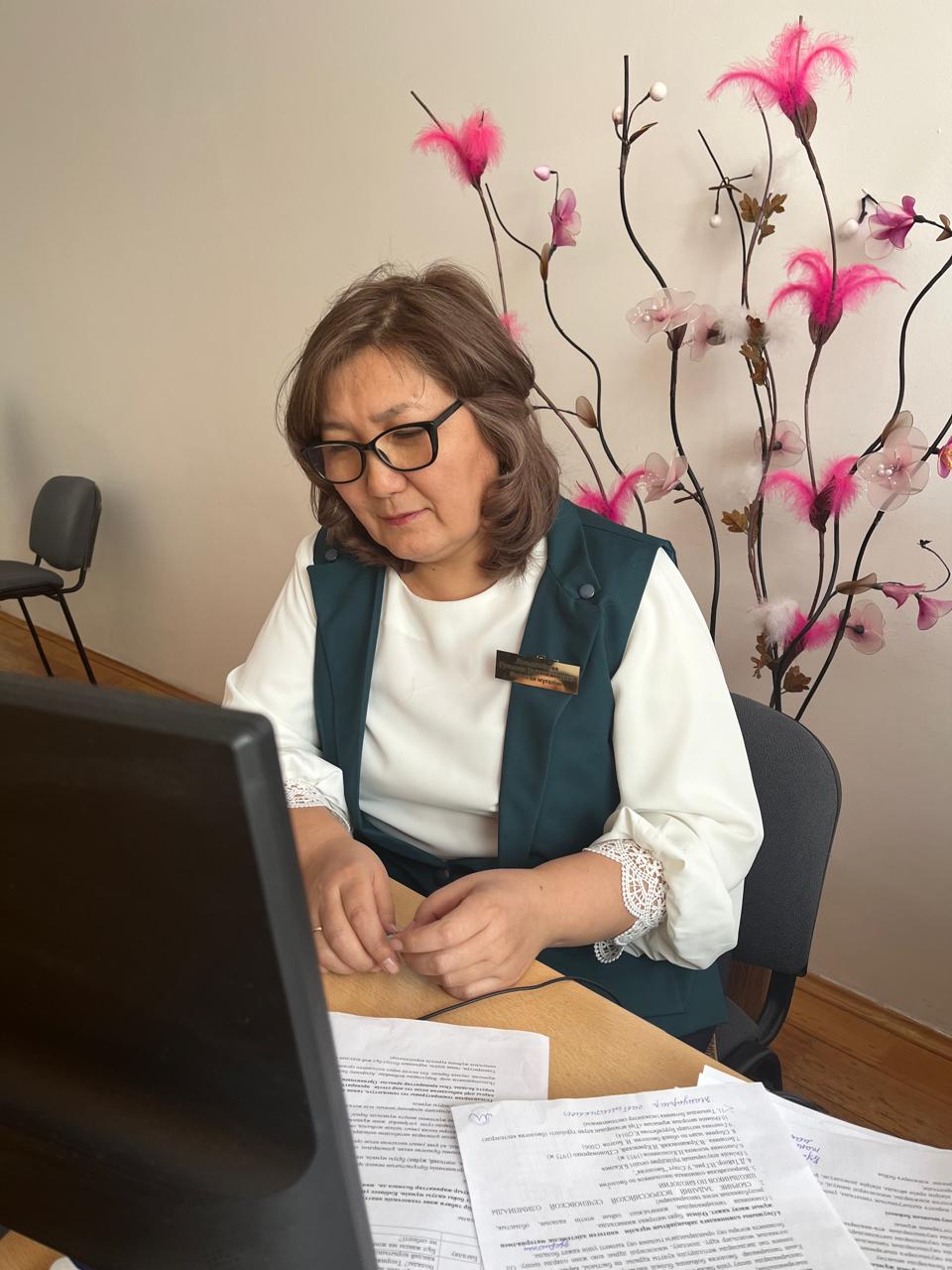 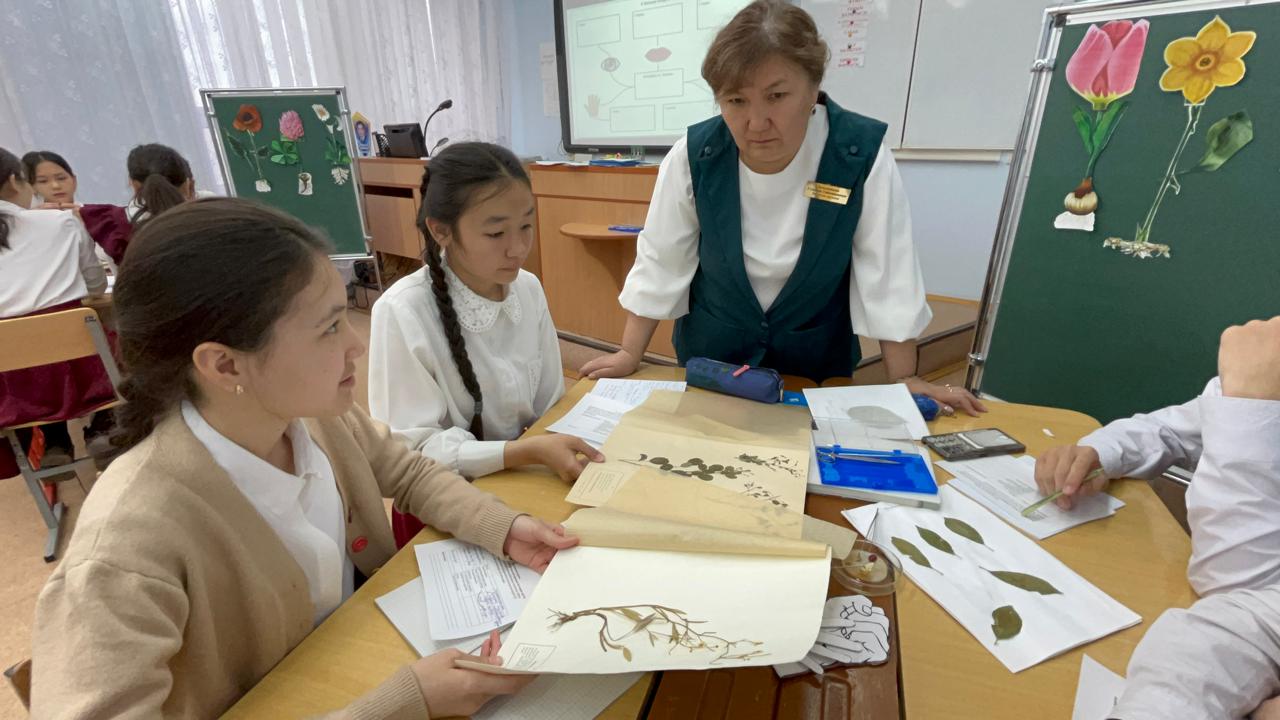 «ТАБЫСТЫ САБАҚ - САПАЛЫ БІЛІМ»
                           номинациясы
ДАЛЬДЕМБАЕВА ГҮЛНАШ ТАЙКЕНЖЕҚЫЗЫ
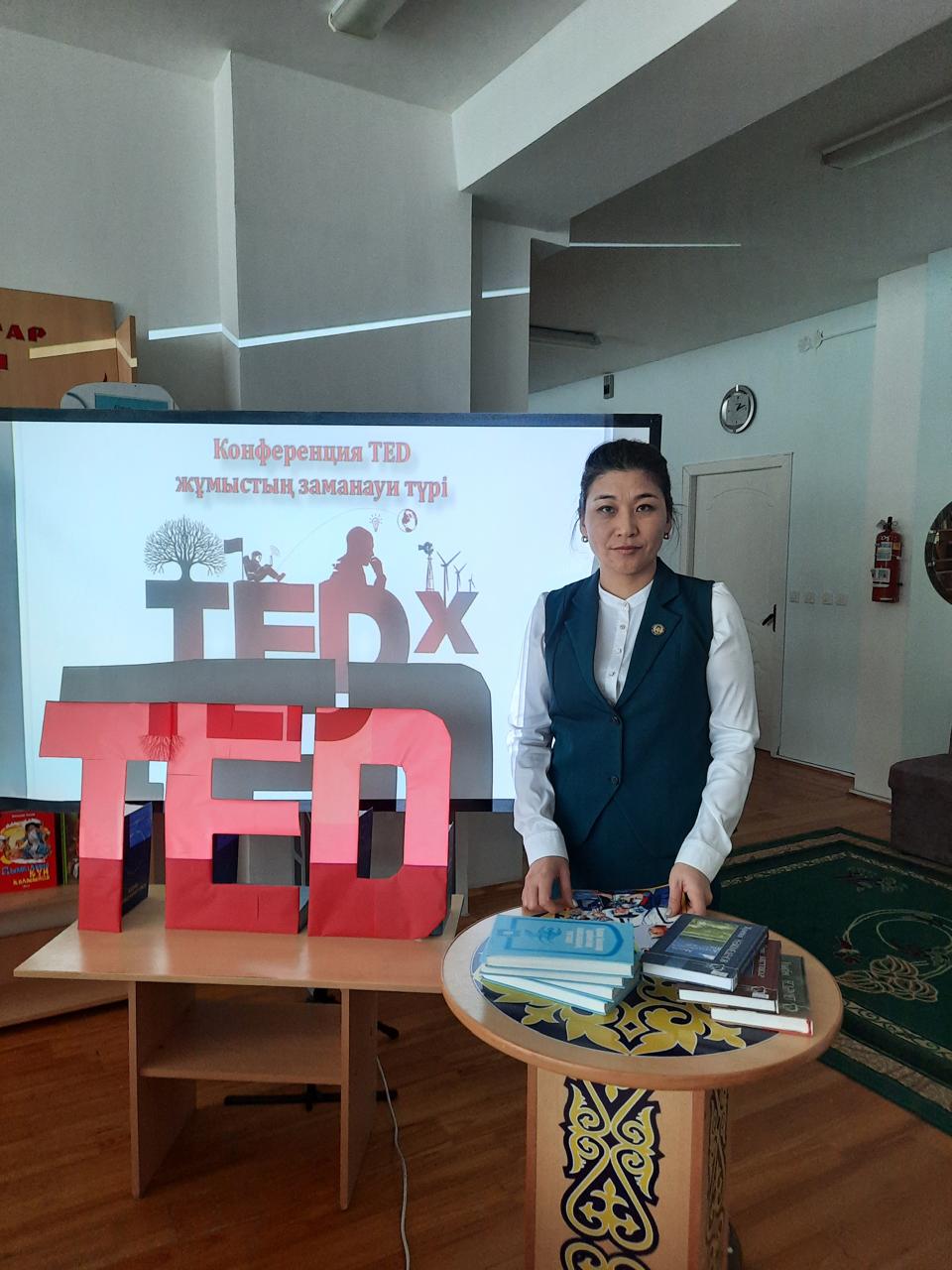 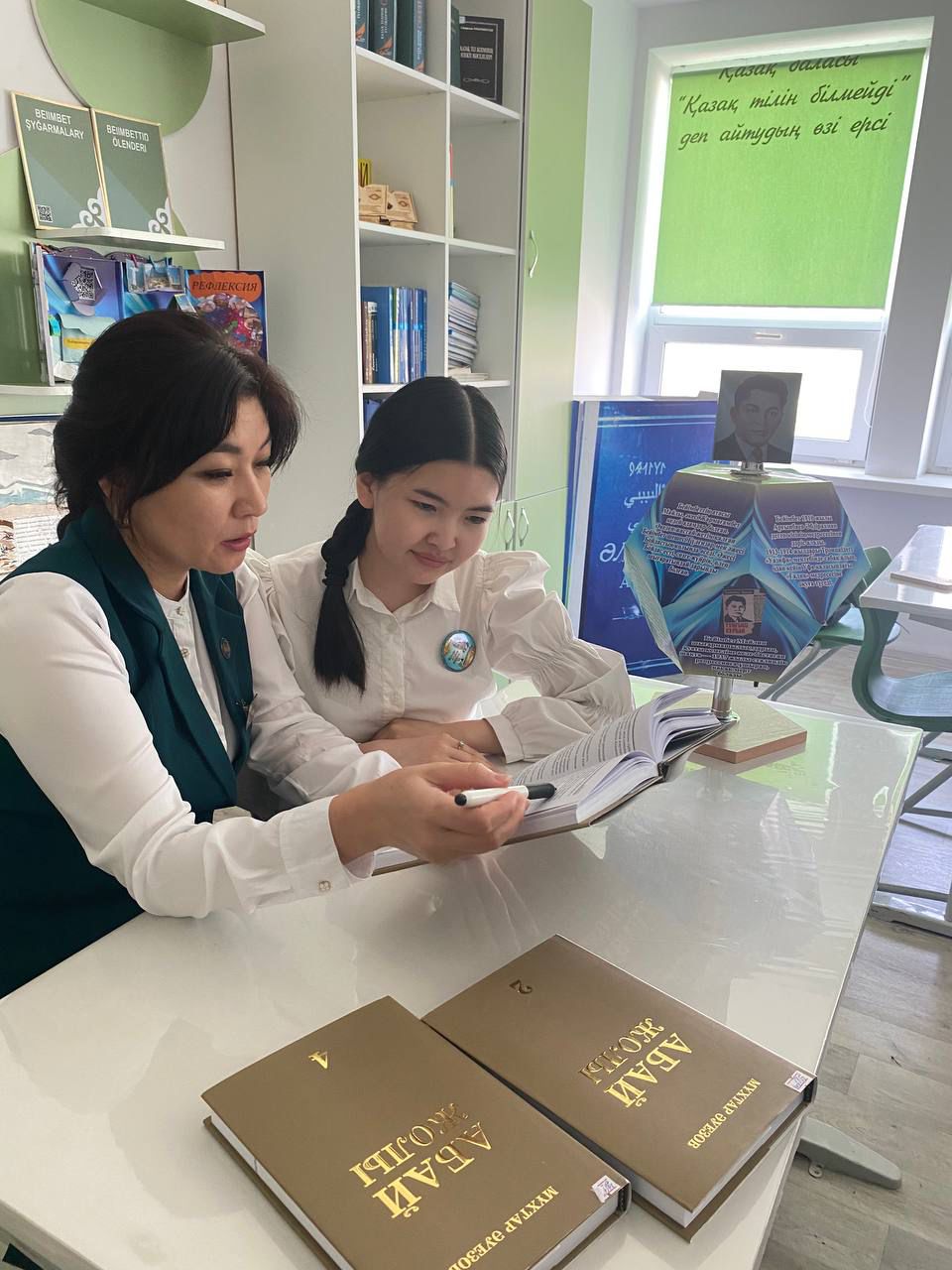 «ТАБЫСТЫ САБАҚ - САПАЛЫ БІЛІМ»
                              номинациясы
ИБРАЕВА НҰРГҮЛ ҚУАНТАЙҚЫЗЫ
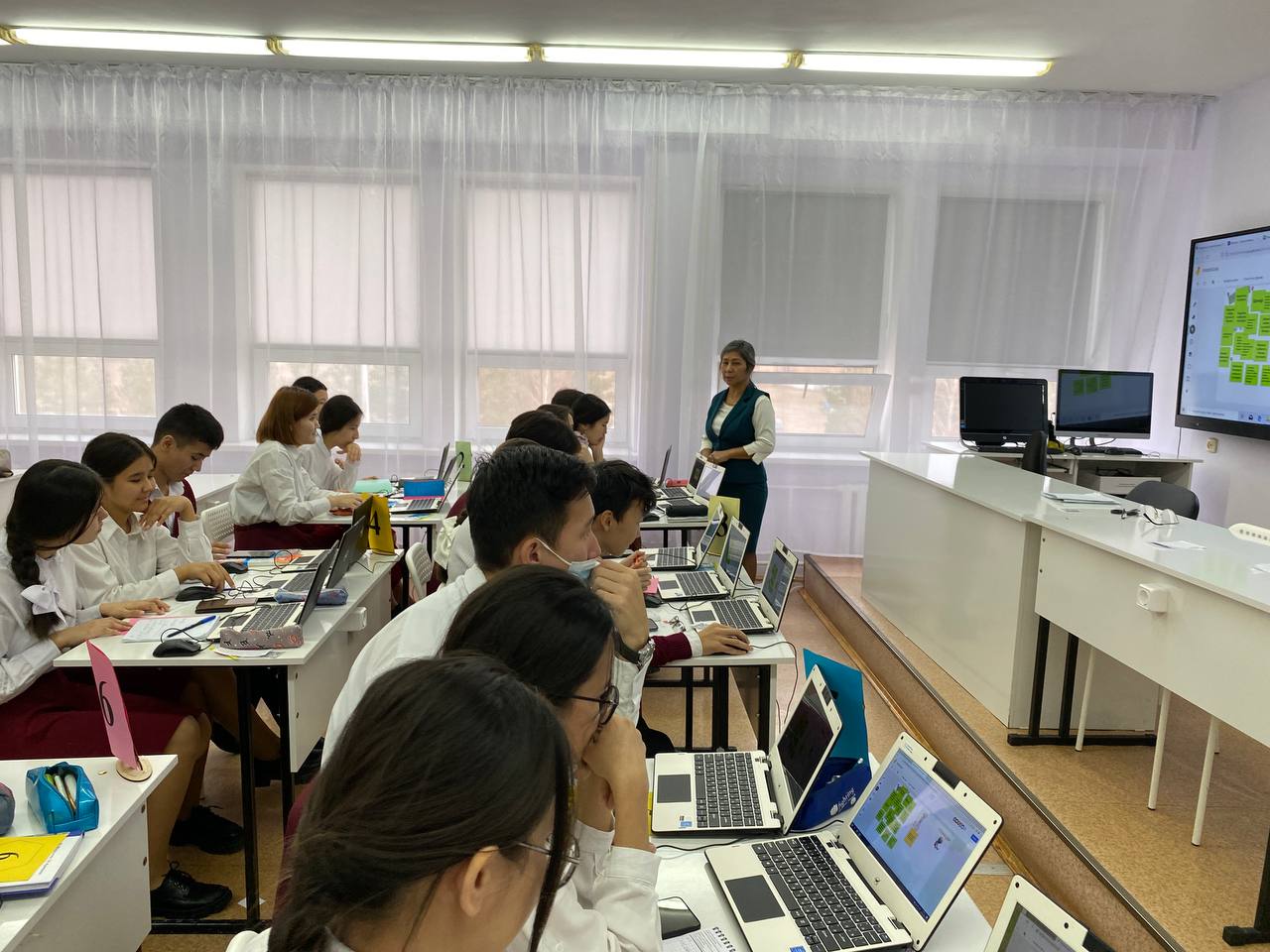 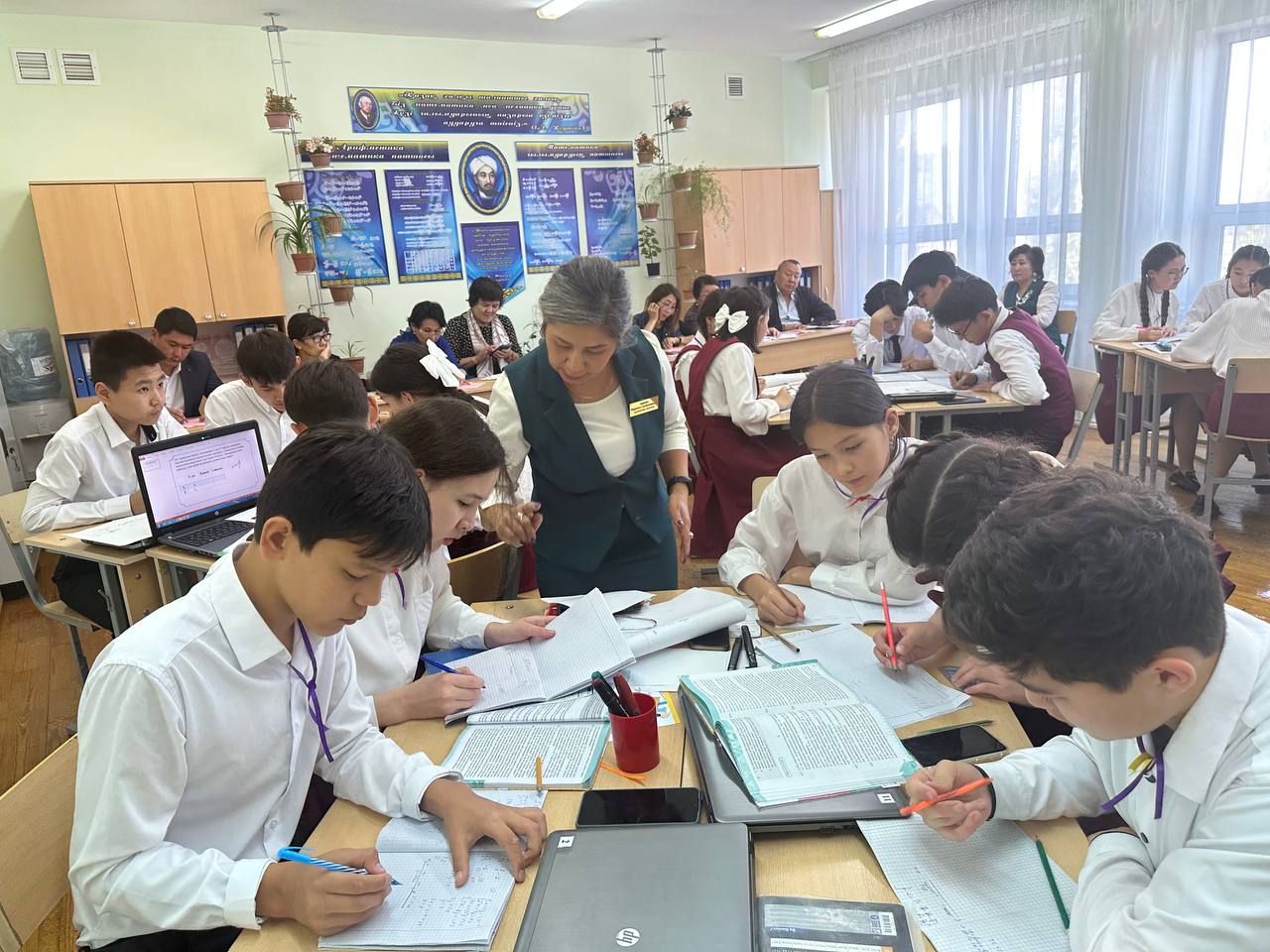 «ТАБЫСТЫ САБАҚ - САПАЛЫ БІЛІМ»
                           номинациясы
АРЕНОВА МИРАМКҮЛ ҚУАНДЫҚҚЫЗЫ
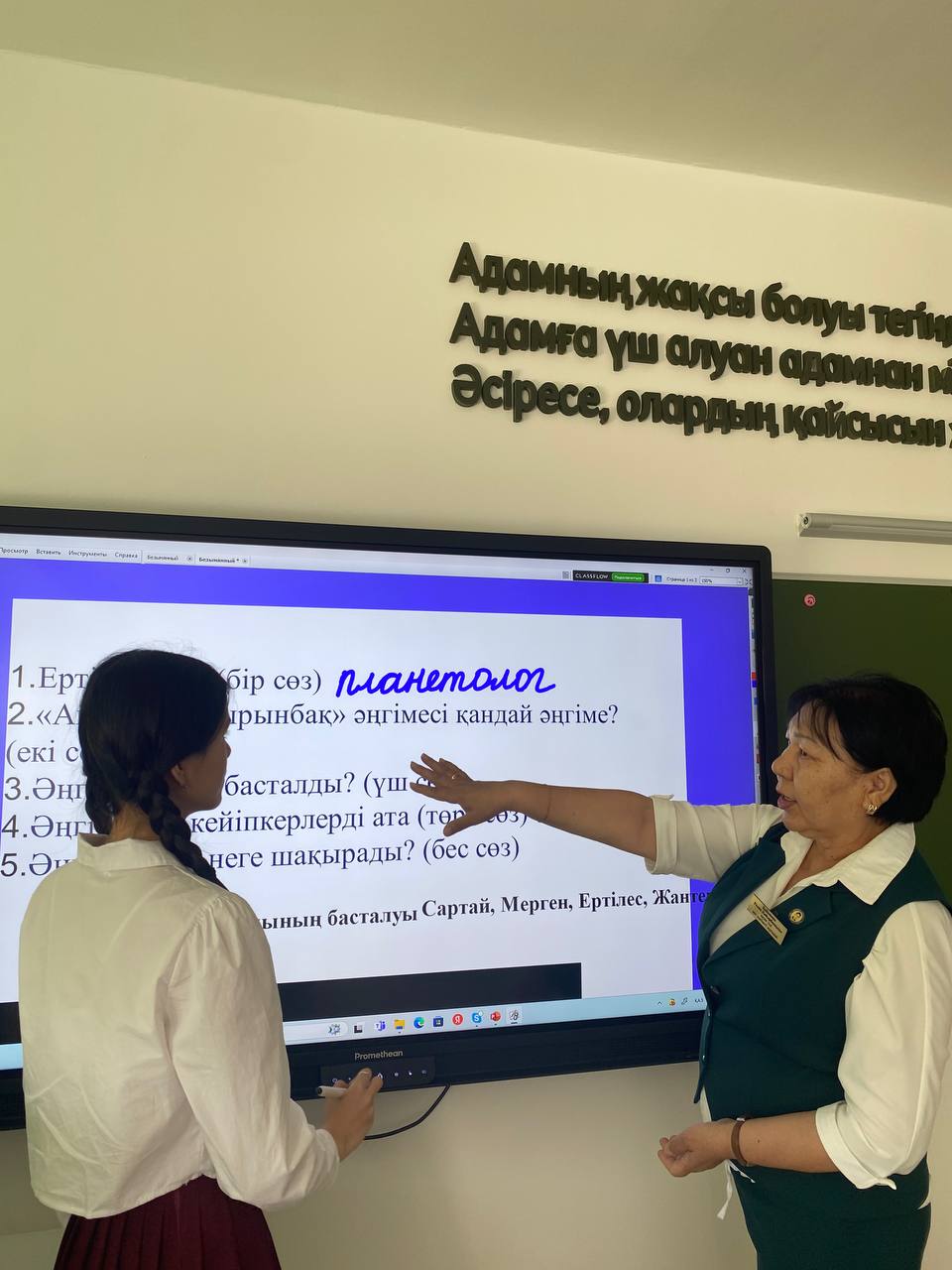 «ТАБЫСТЫ САБАҚ - САПАЛЫ БІЛІМ»
                                    номинациясы
БАЙКЕНОВА ҒАЛИЯ ҚАЙЫРБЕКҚЫЗЫ
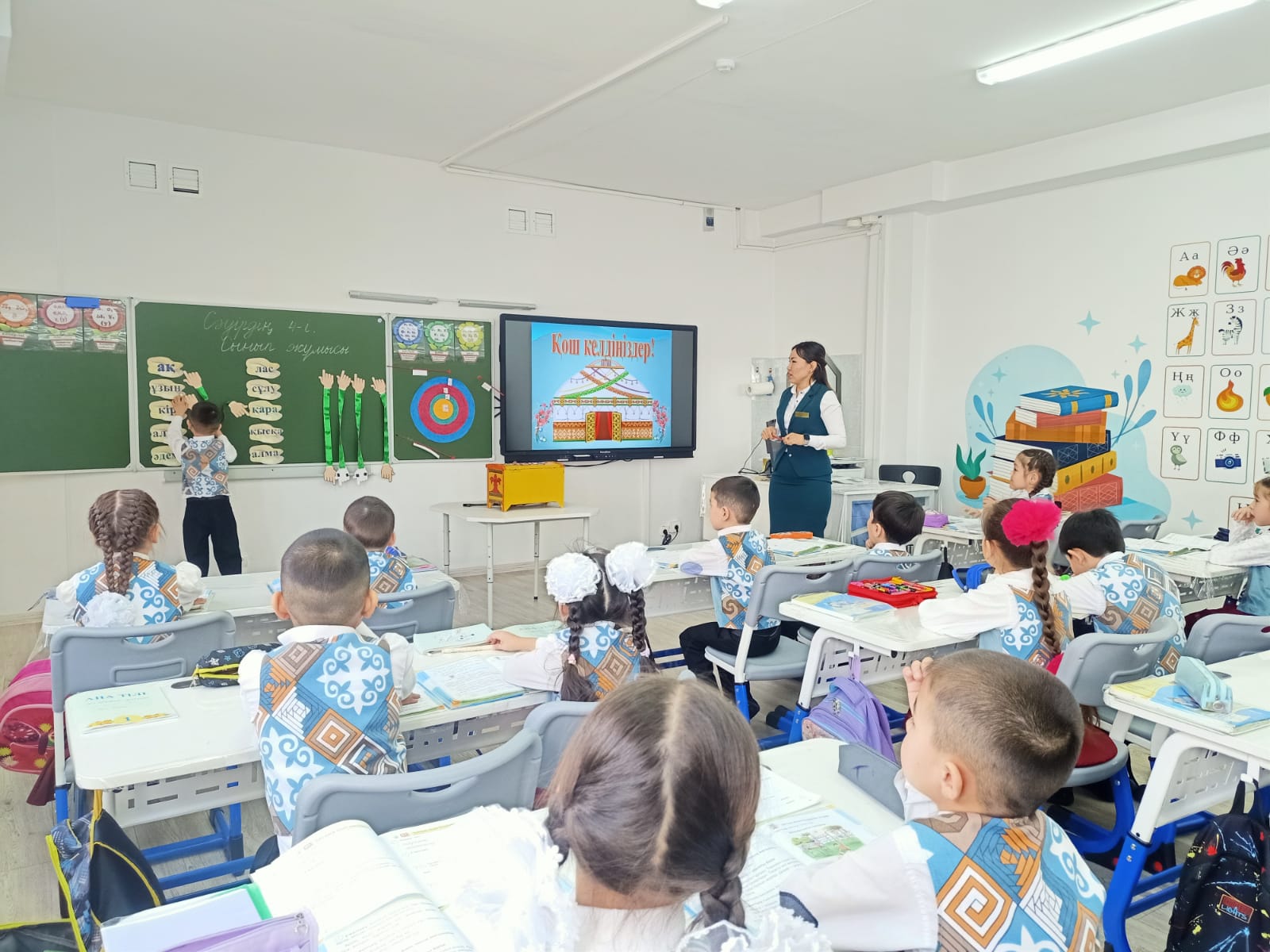 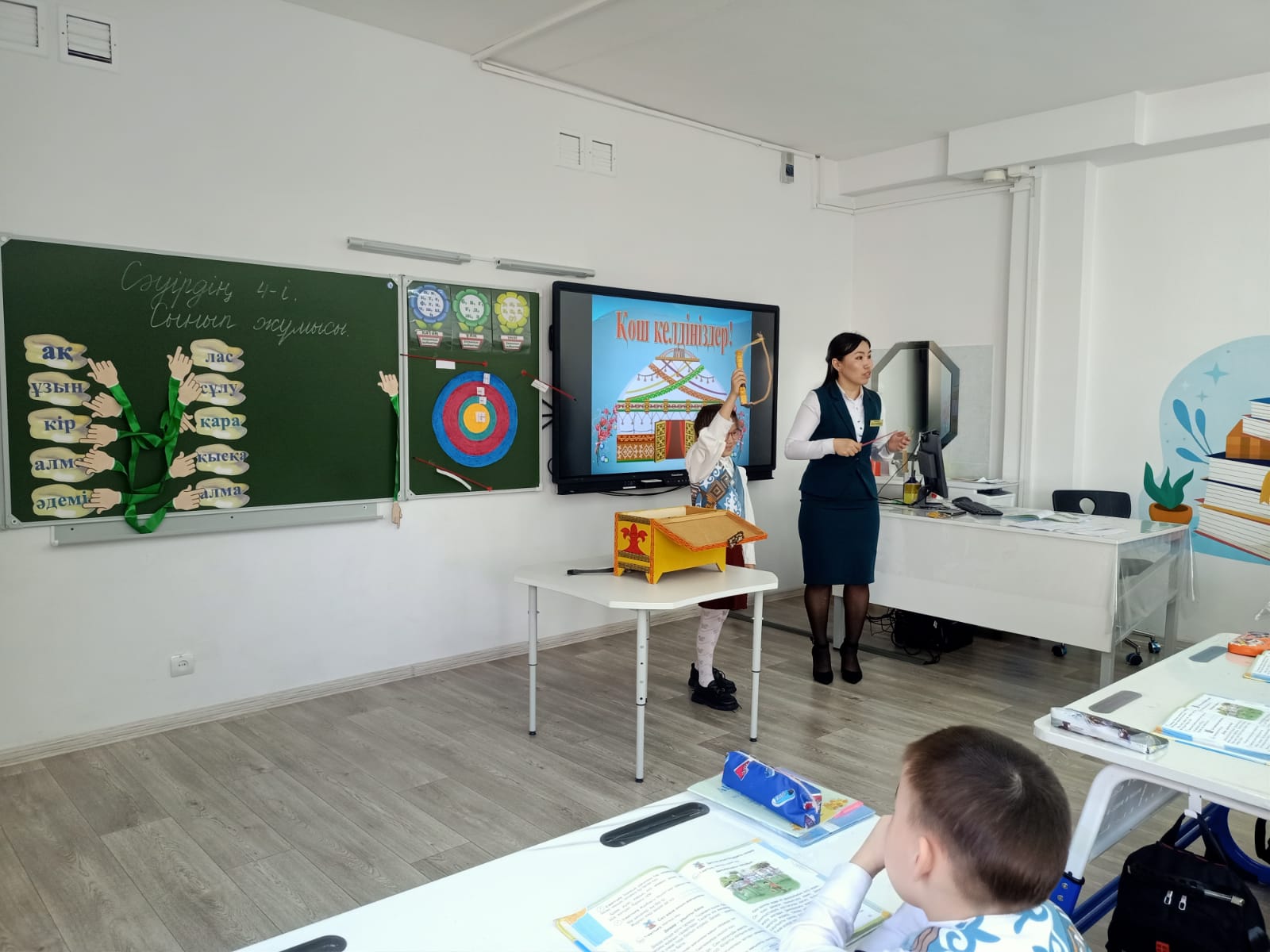 «ТАБЫСТЫ САБАҚ - САПАЛЫ БІЛІМ»
                          номинациясы
ИСКАБУЛОВА ЛӘЙЛА САЙЛАУБАЙҚЫЗЫ
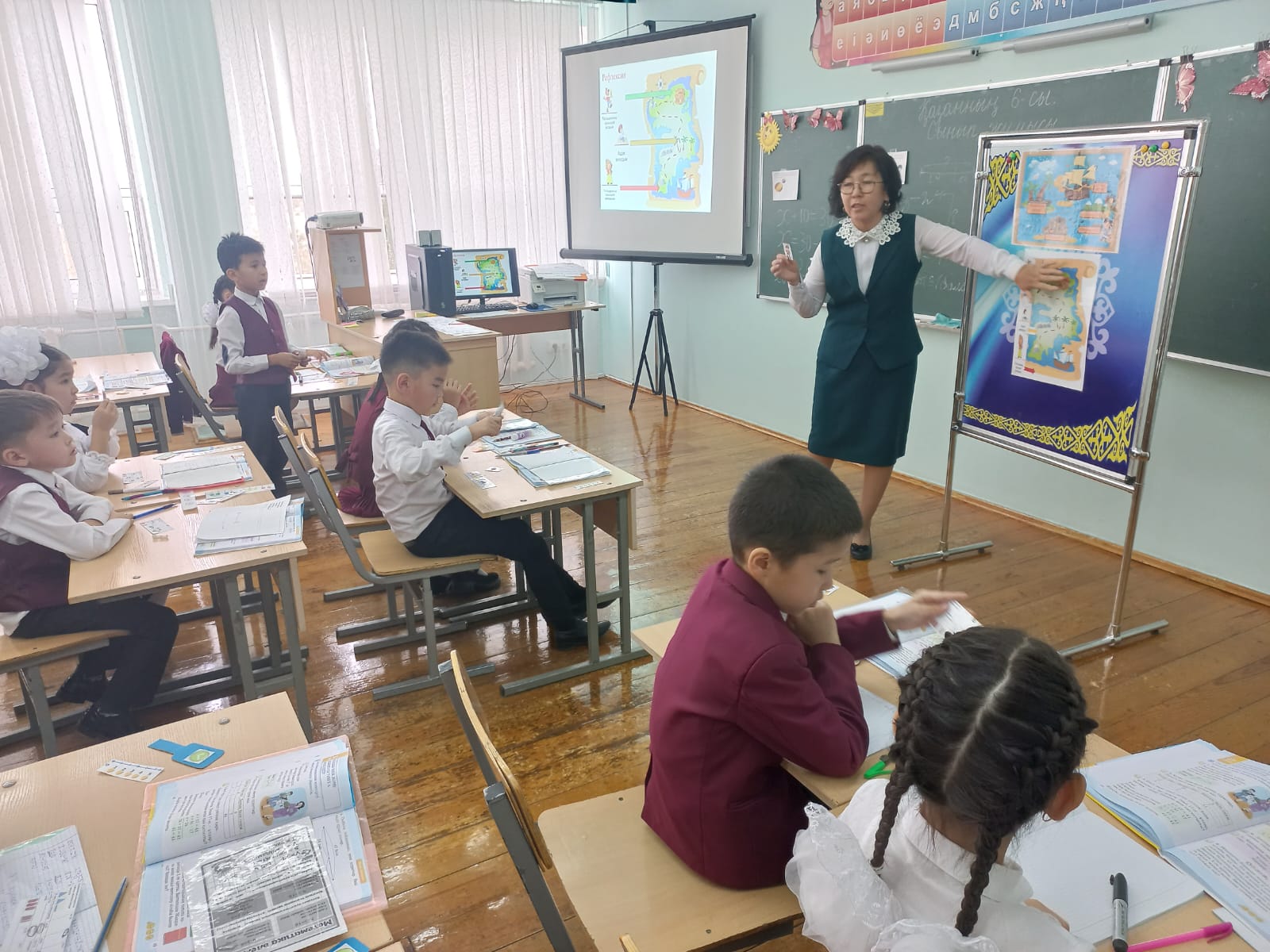 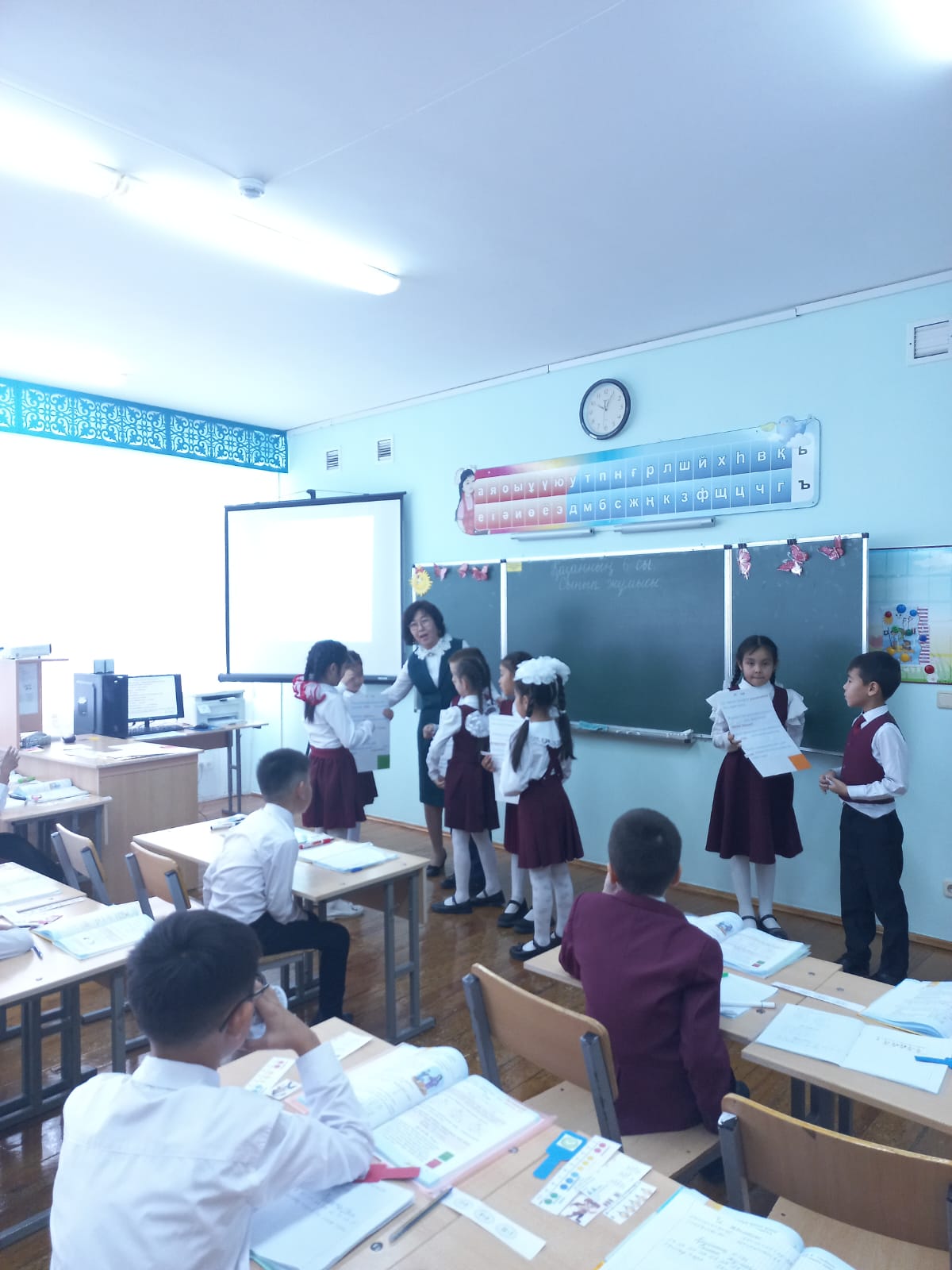 «ТАБЫСТЫ САБАҚ - САПАЛЫ БІЛІМ»
                          номинациясы
АЙТПЕНОВА  СВЕТЛАНА СӘДІРБАЙҚЫЗЫ
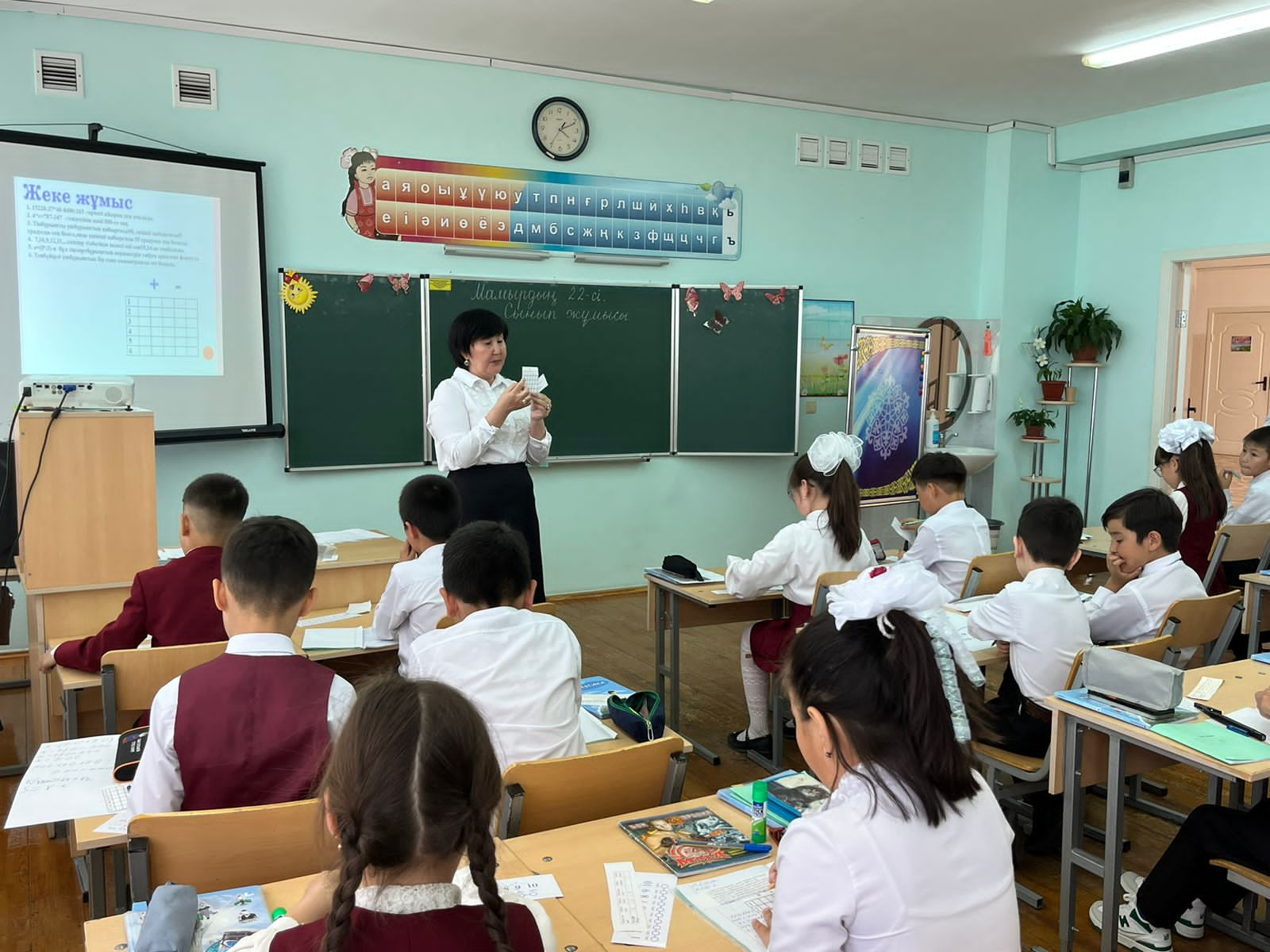 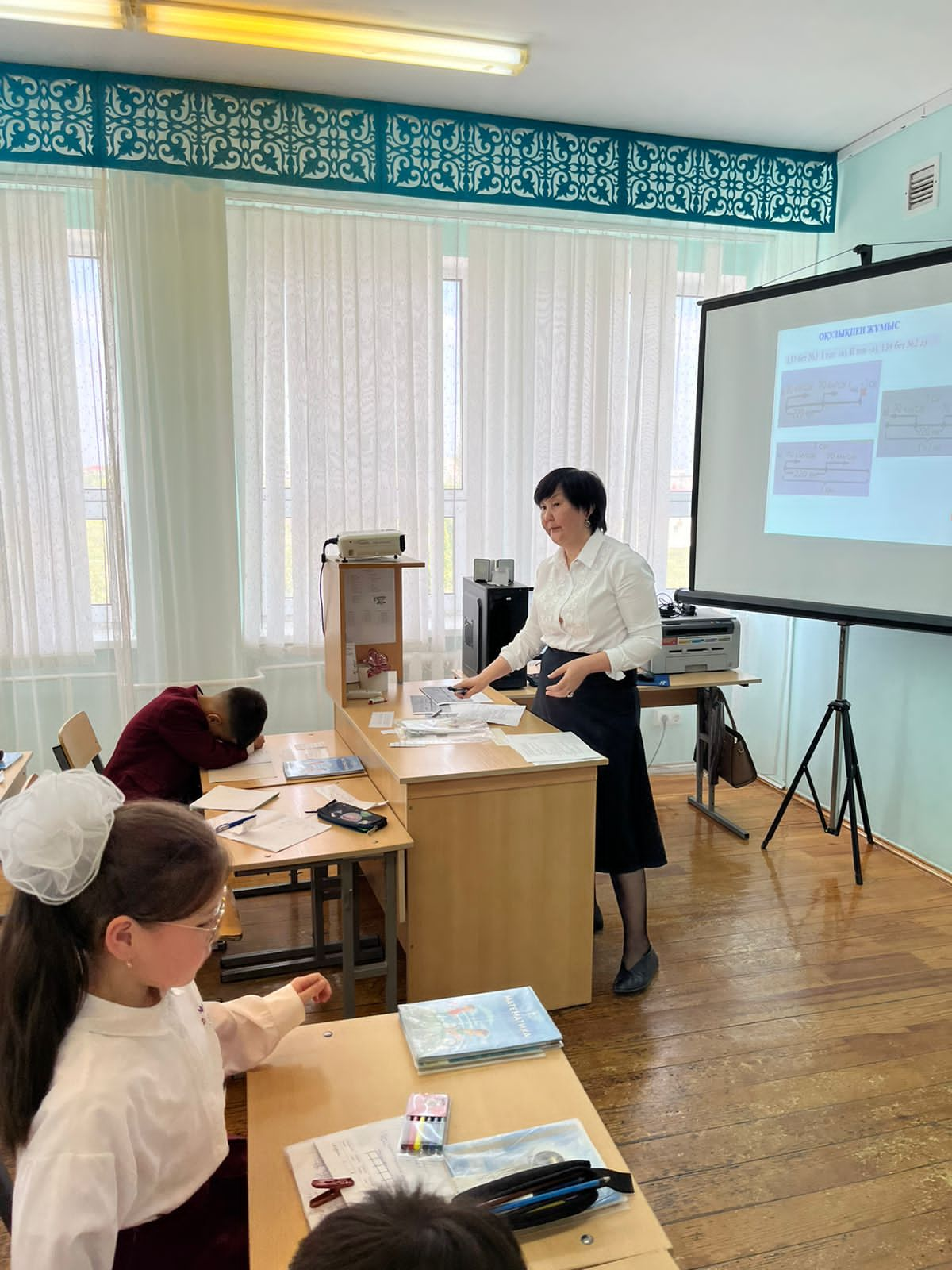 «ТАБЫСТЫ САБАҚ - САПАЛЫ БІЛІМ»
                          номинациясы
ТАСАНОВА ДИНА МҰРАТҚЫЗЫ
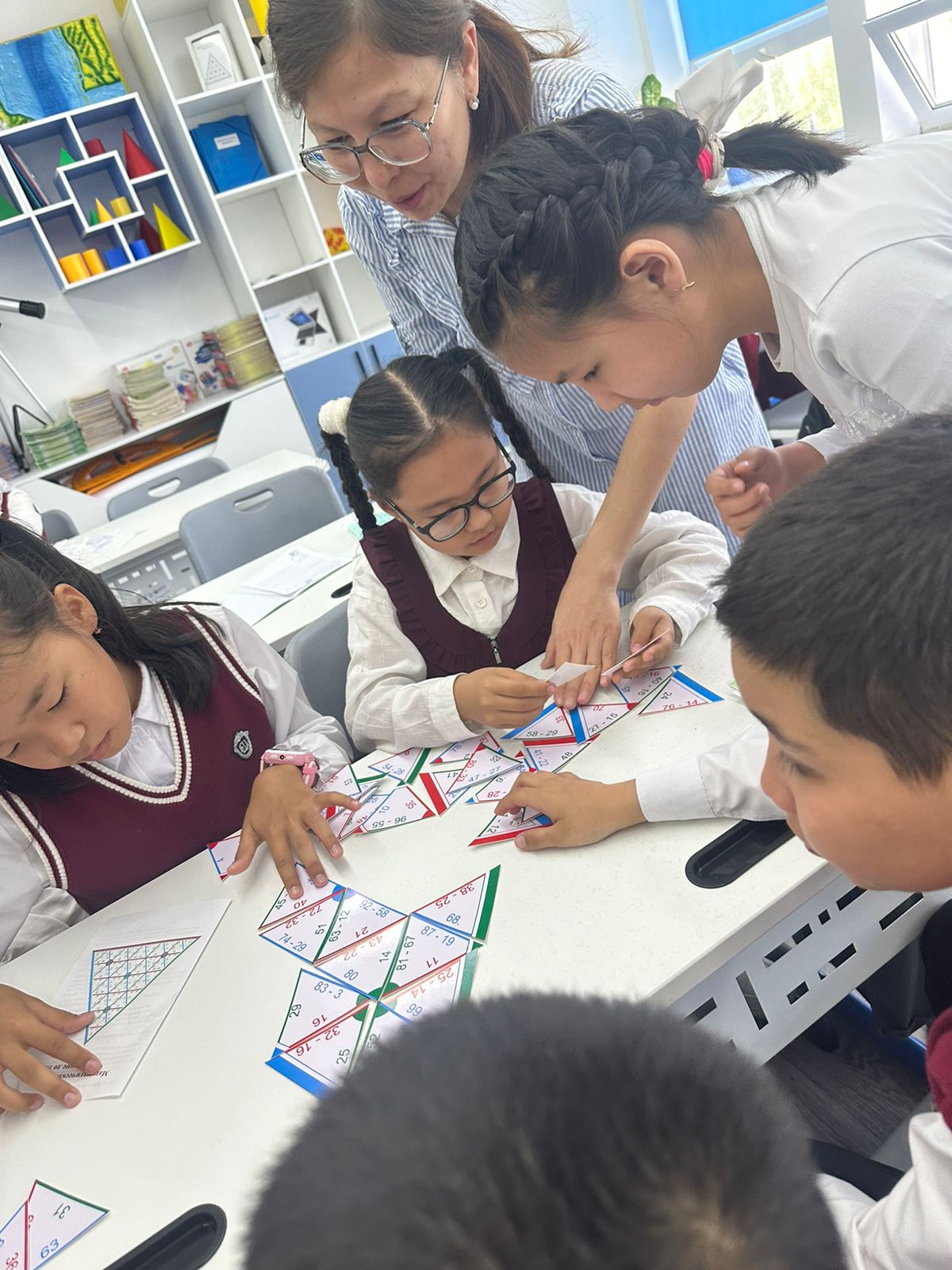 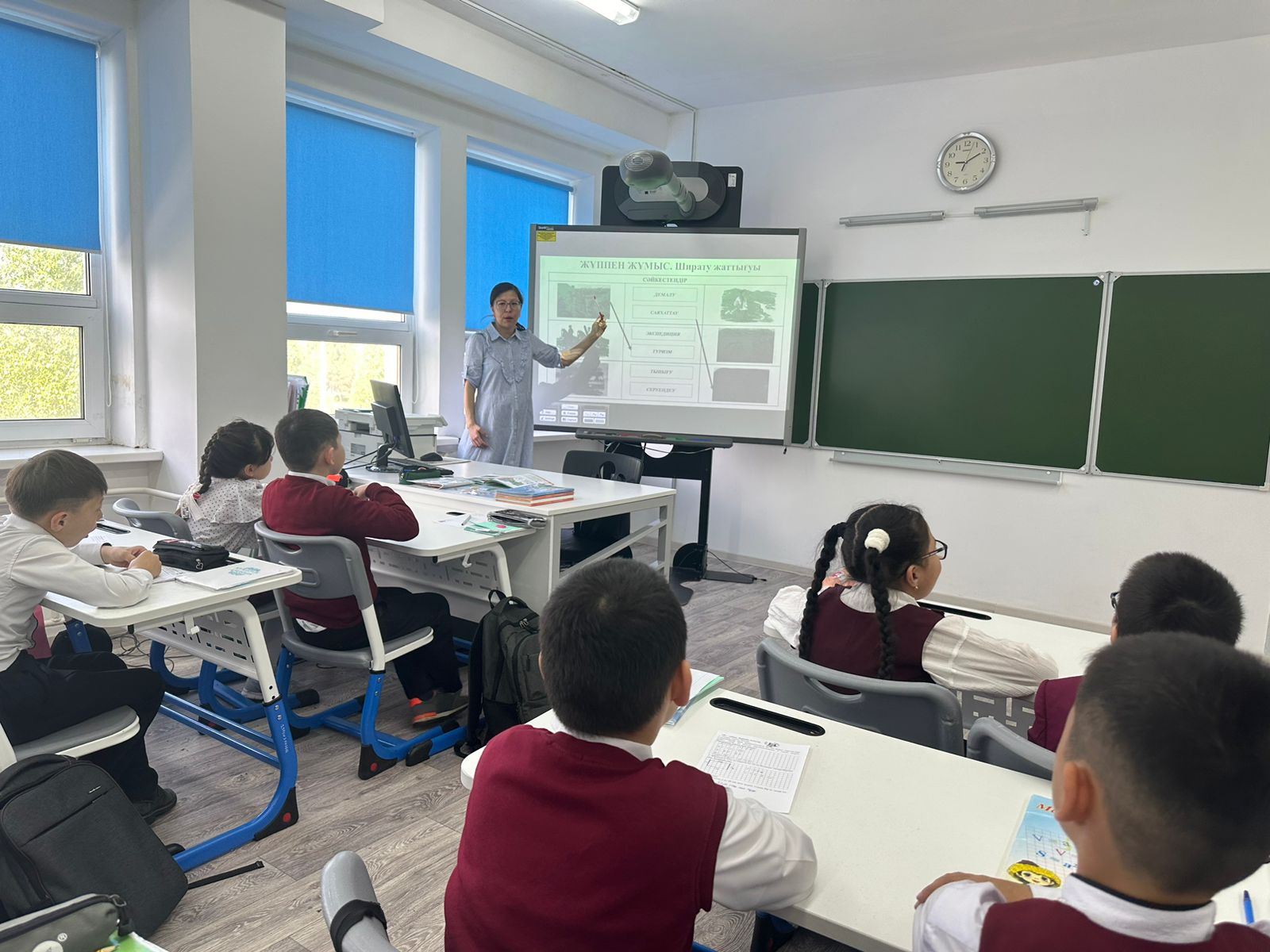 «ТАБЫСТЫ САБАҚ - САПАЛЫ БІЛІМ»
                          номинациясы
БАЛАПАШЕВА ГҮЛМИРА БИДОЛЛАҚЫЗЫ
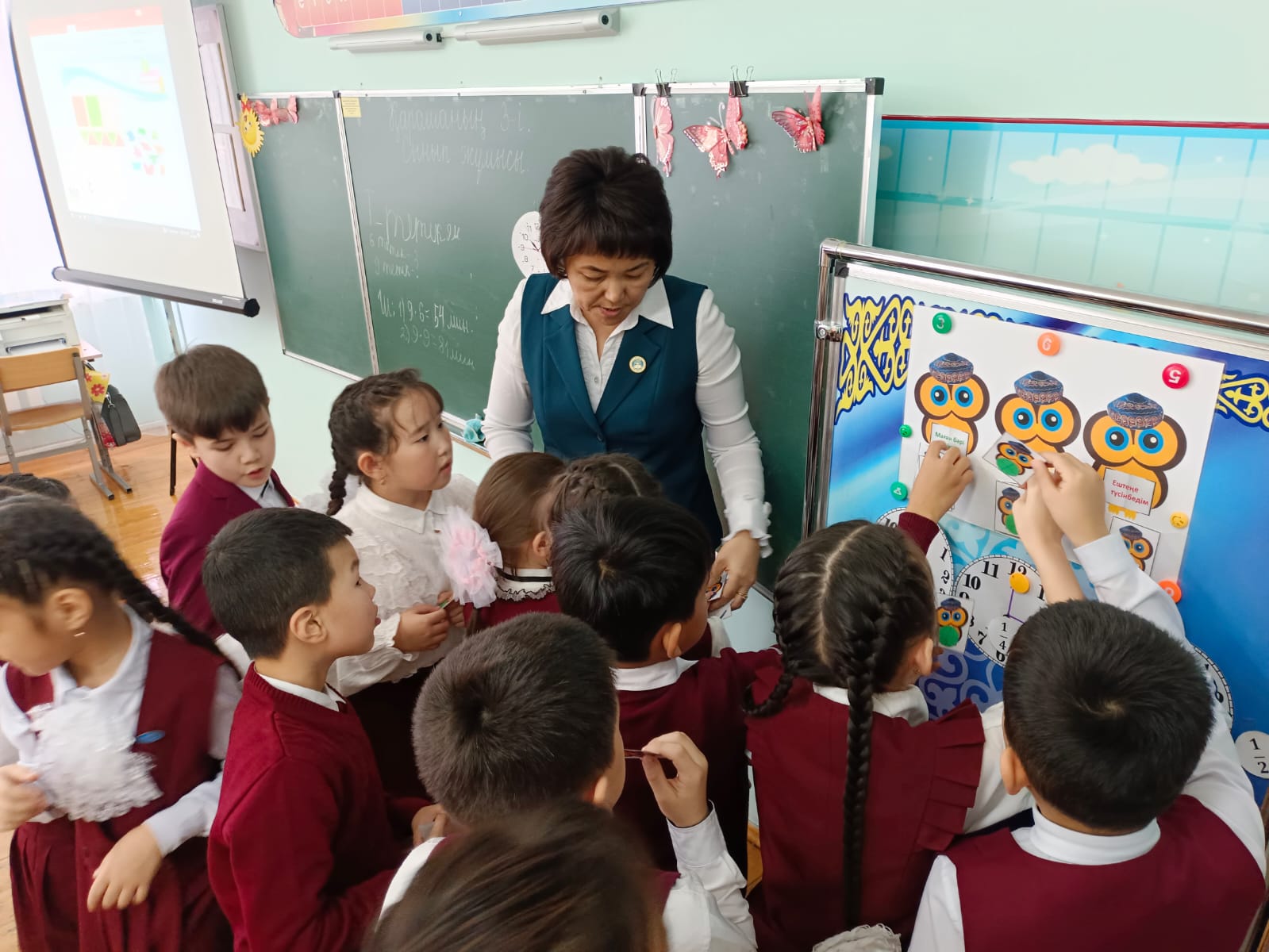 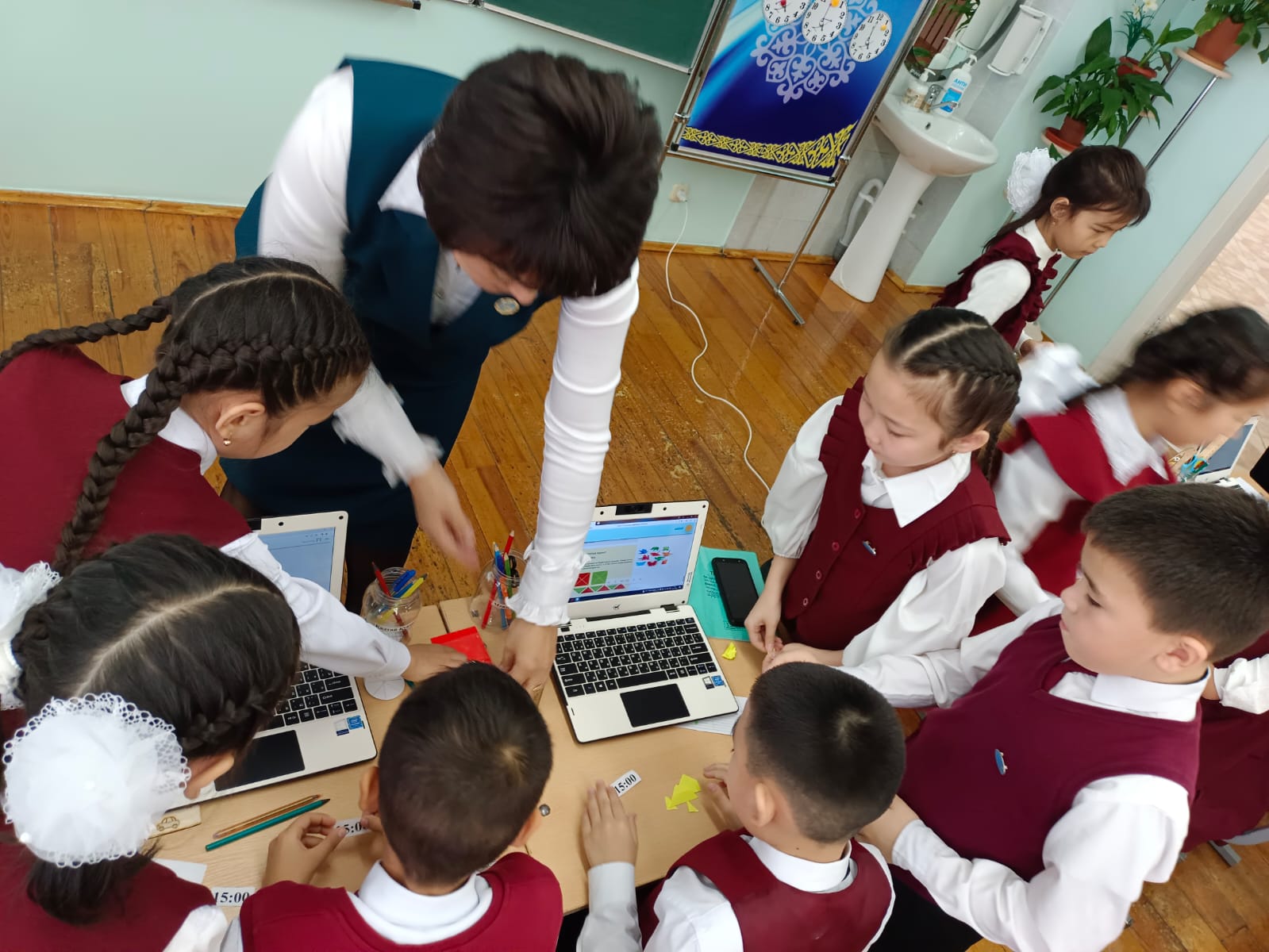 «ТАБЫСТЫ САБАҚ - САПАЛЫ БІЛІМ»
                          номинациясы
НҮСІПБЕКОВА ГҮЛБАҚЫТ ШАЯХМЕТҚЫЗЫ
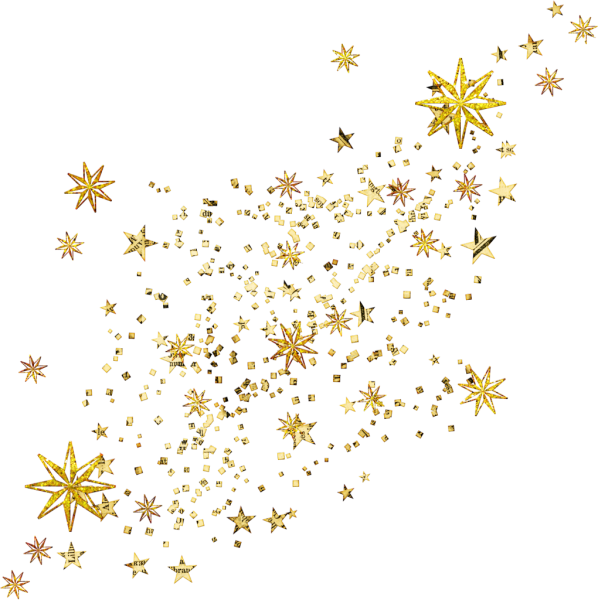 2023-2024 ОҚУ ЖЫЛЫНДА ҚАЛАЛЫҚ, ОБЛЫСТЫҚ 
КӘСІБИ БАЙҚАУЛАР ЖЕҢІМПАЗДАРЫ
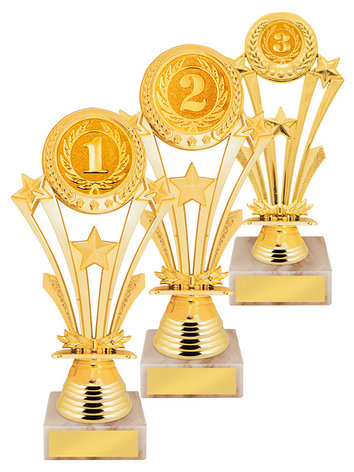 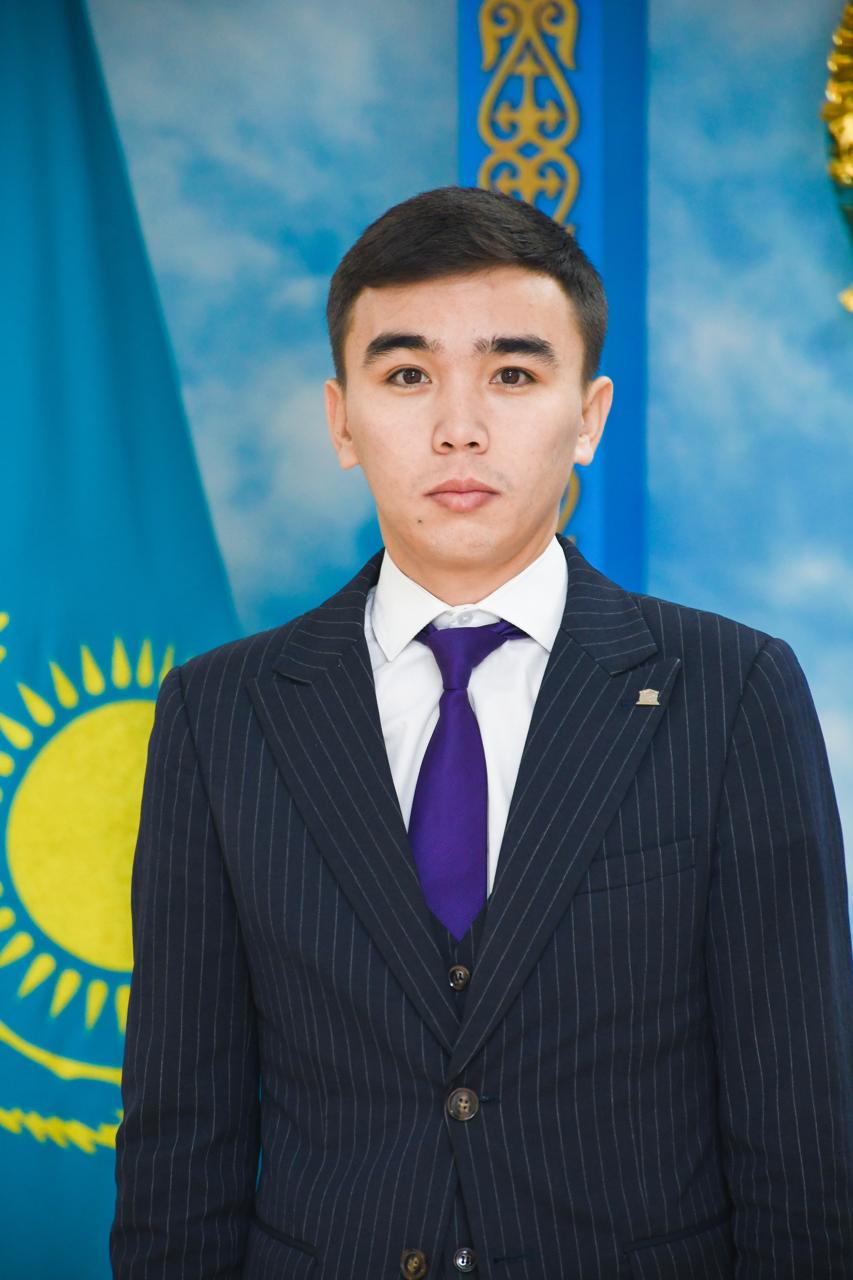 "Тарих тағылымы"
номинациясы 
ҒИСА ЖАНБОТА ЕСЕНТАЙҰЛЫ
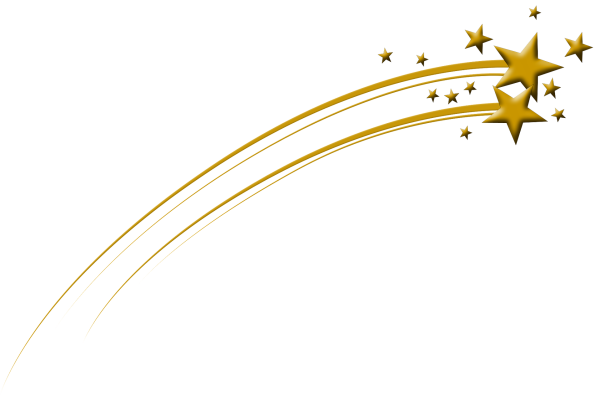 Қалалық «Педагогикалық идеялар» фестивалінің жеңімпазы
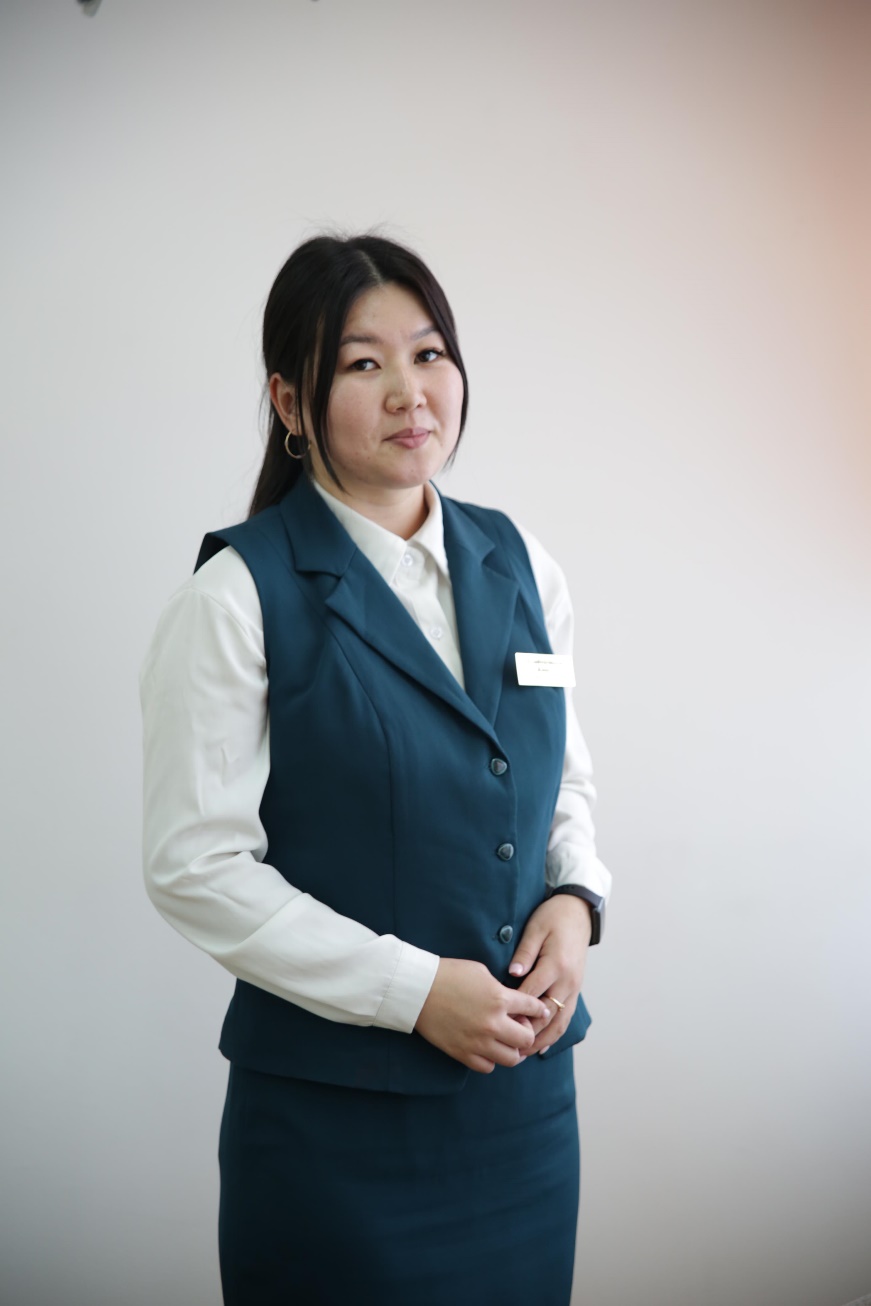 "Жаңашыл мұғалім"
номинациясы 
ҚҰДАЙБЕРГЕНҚЫЗЫ  ЖАҢАГҮЛ
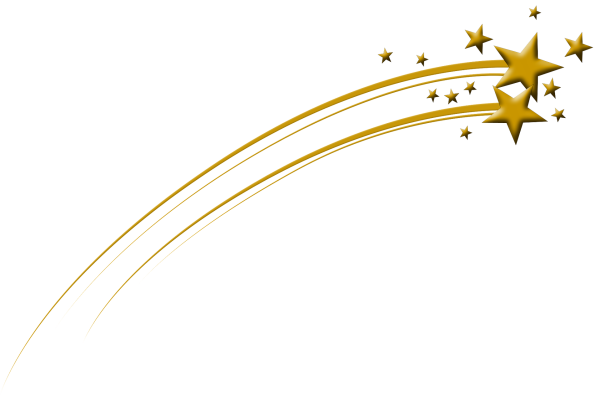 Қалалық «Дарынды оқушыға талантты ұстаз» байқауының жеңімпазы
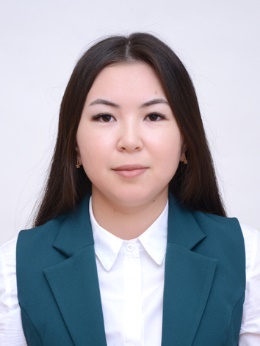 "Жас келсе іске!"
номинациясы 
     АЛТЫНБЕКОВА АЙЗАТ ЕРІКҚЫЗЫ
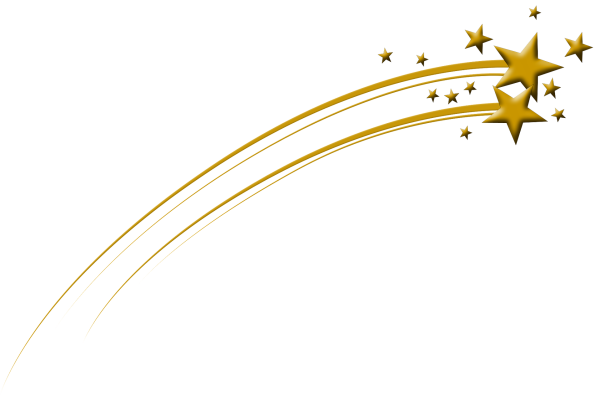 Қалалық «Калейдоскоп» ашық сабақтар жеңімпазы
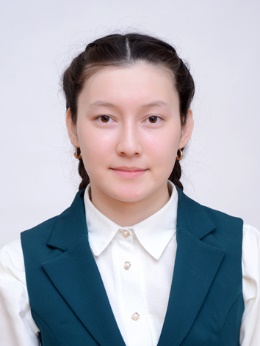 "Жас келсе іске!"
номинациясы 
        СӘБИТБЕК АРУНА СӘТСАПАРҚЫЗЫ
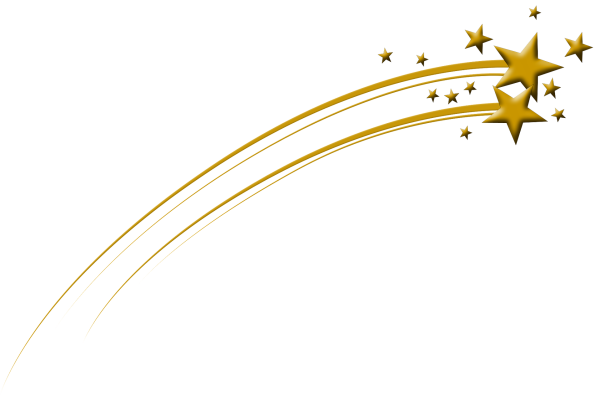 Облыстық «Ұлттық ойындар – білім алушылардың рухани білімін кеңейту құралы» байқауының жеңімпазы
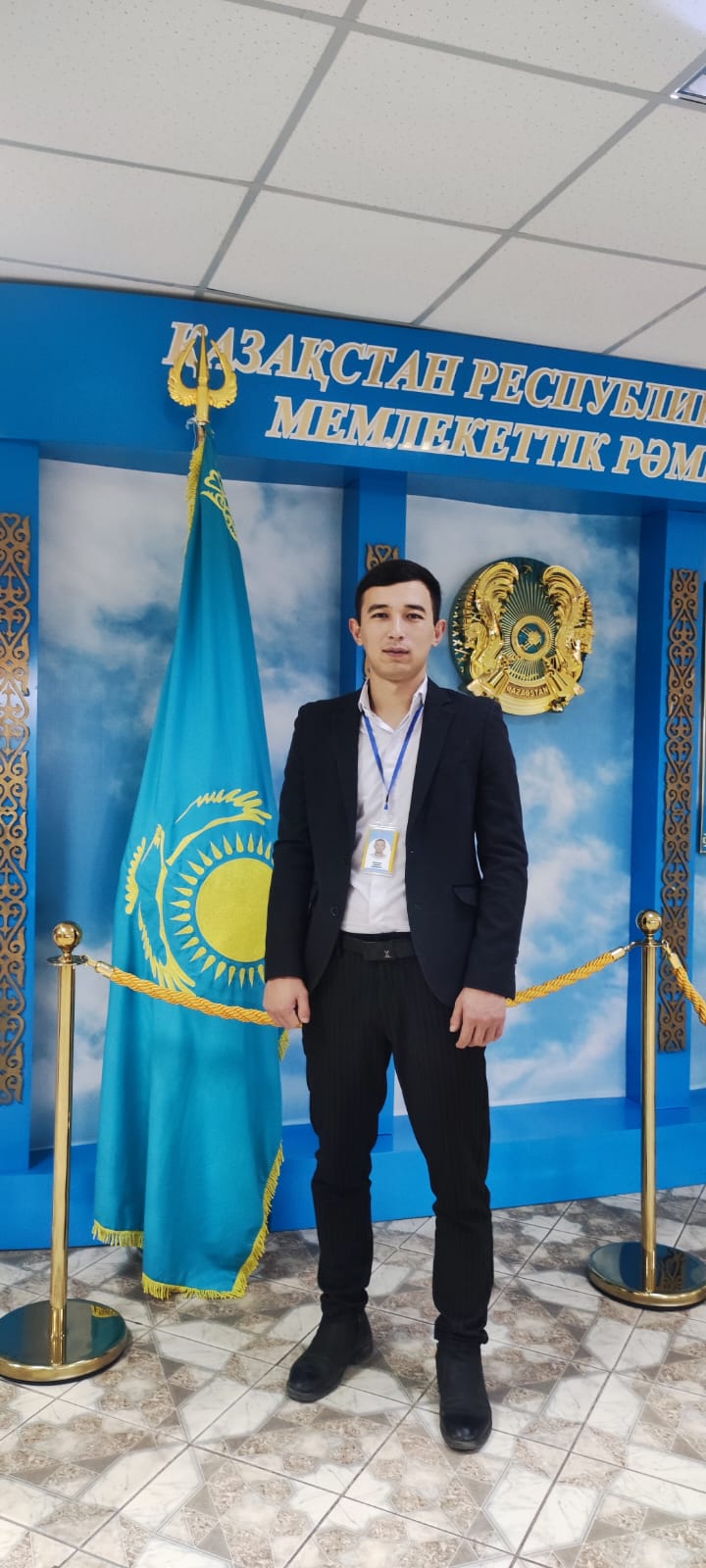 "Жас келсе іске!"
номинациясы 
    АЙНАЗАРОВ АМАНЖОЛ АЛИШЕРҰЛЫ
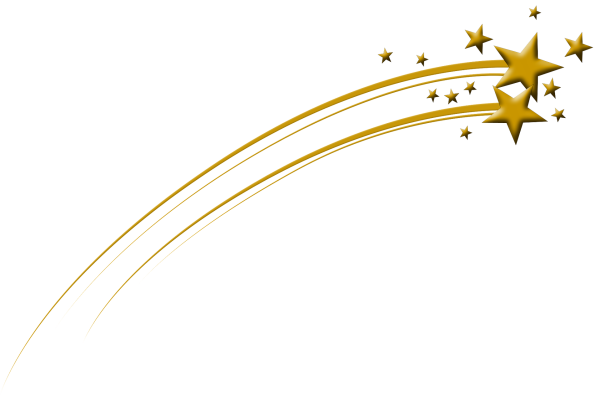 Облыстық «Мен дене шынықтыруды оқытамын» байқауының жеңімпазы
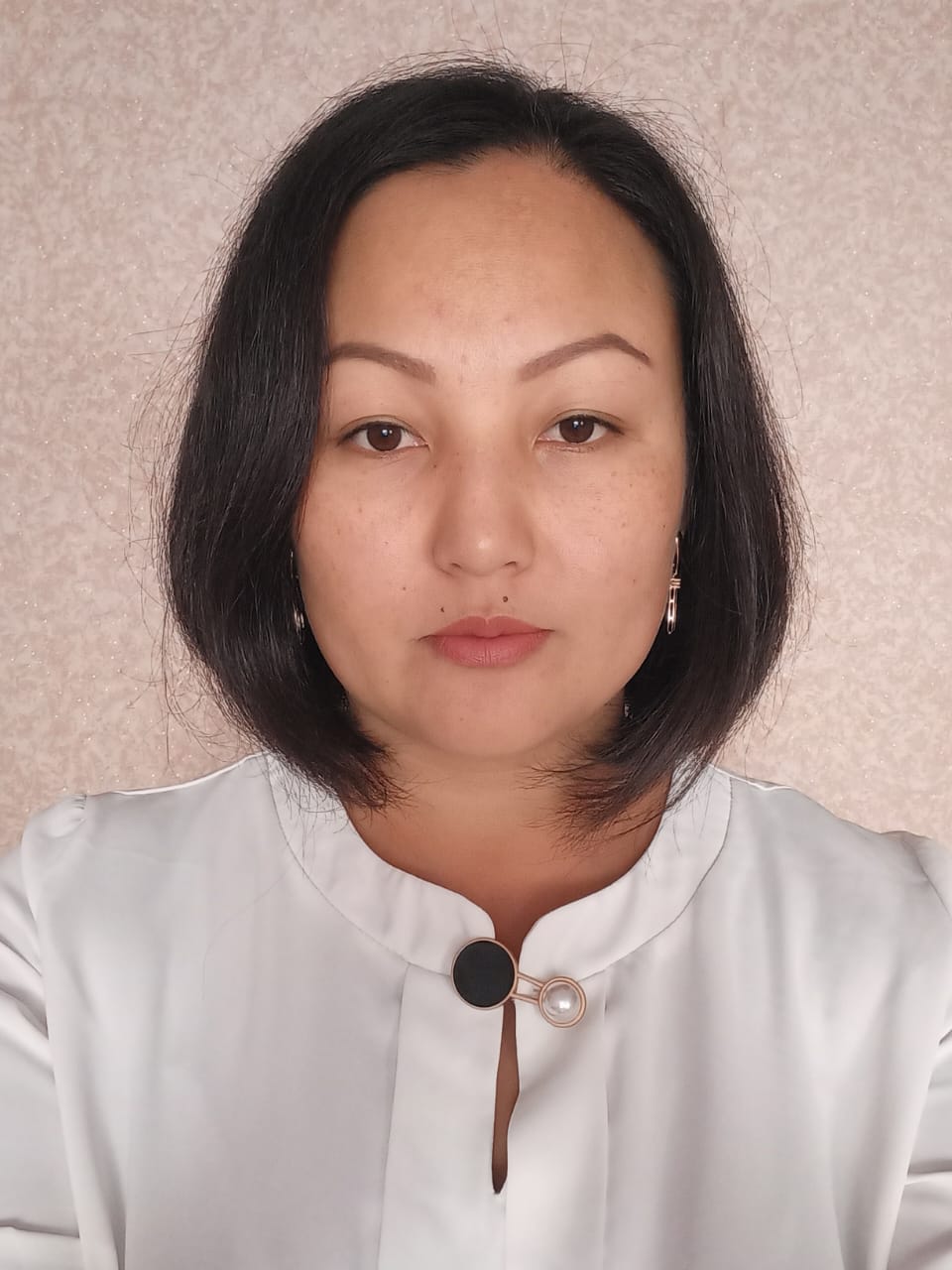 "ЛИНГВИСТ" 
номинациясы 
НАЙМАНБАЕВА  ЖАНСАЯ БУГЕНБАЙҚЫЗЫ
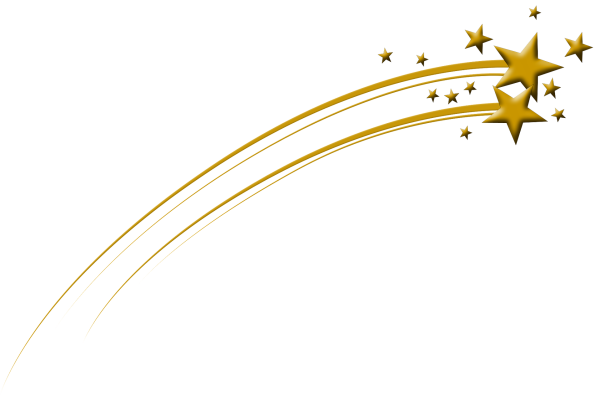 Қалалық «Калейдоскоп» ашық сабақтар жеңімпазы
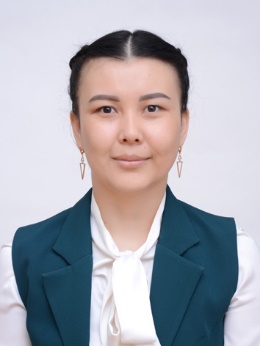 "Креативті  мұғалім"
номинациясы 
ЖУЗТАЕВА НҰРЗАТ АБДИМҰРАТҚЫЗЫ
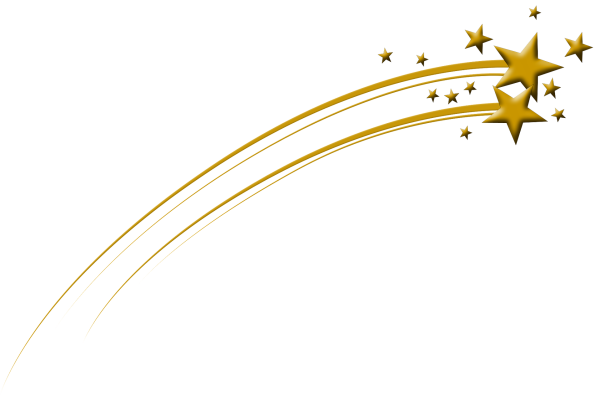 Облыстық «Мектептегі қазақ тілі мен әдебиет: дәстүрлер мен инновациялар» байқауының жеңімпазы